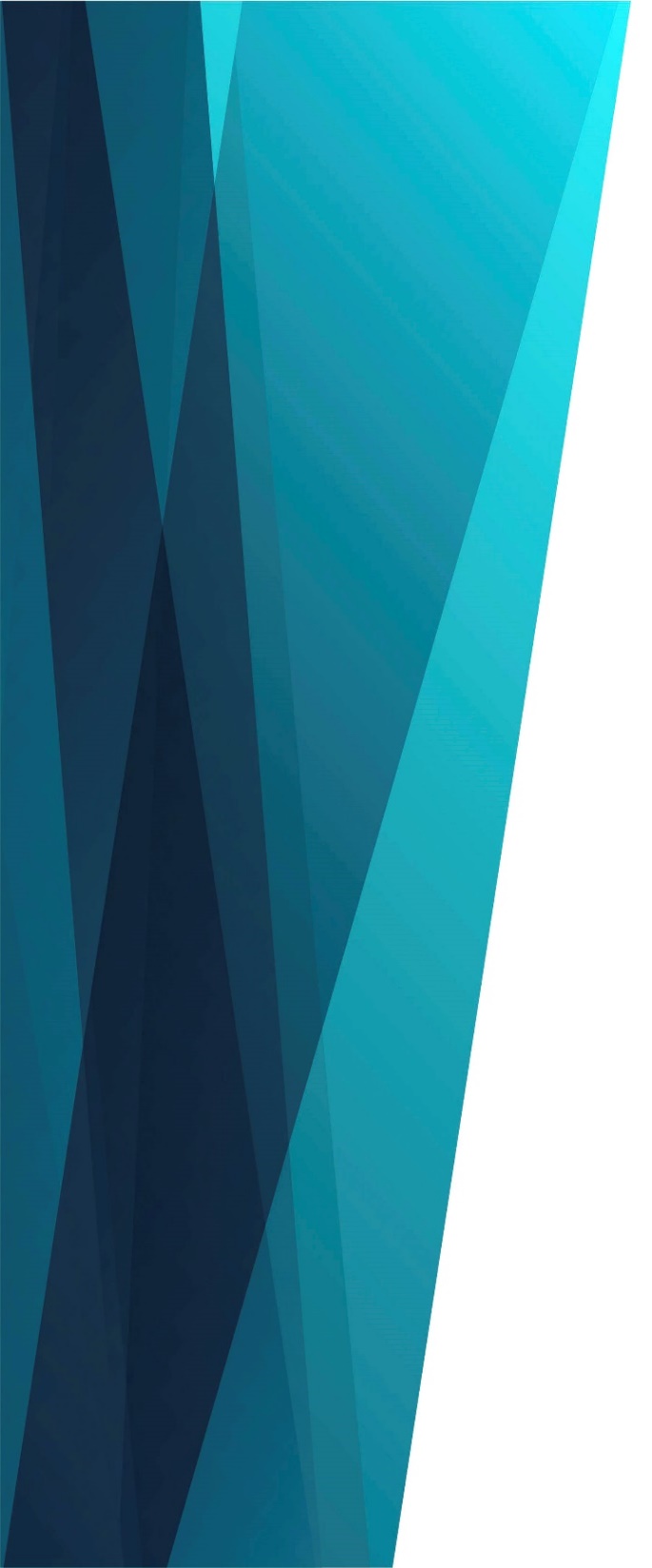 Любвеобильный 
наш Отец
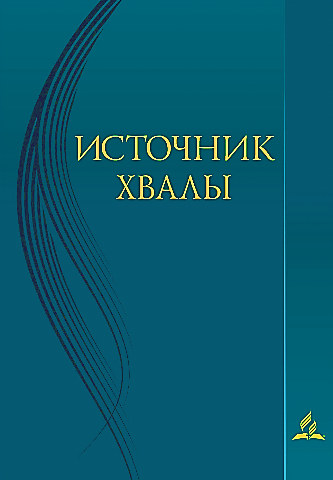 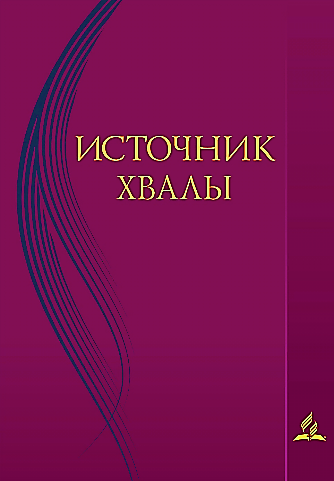 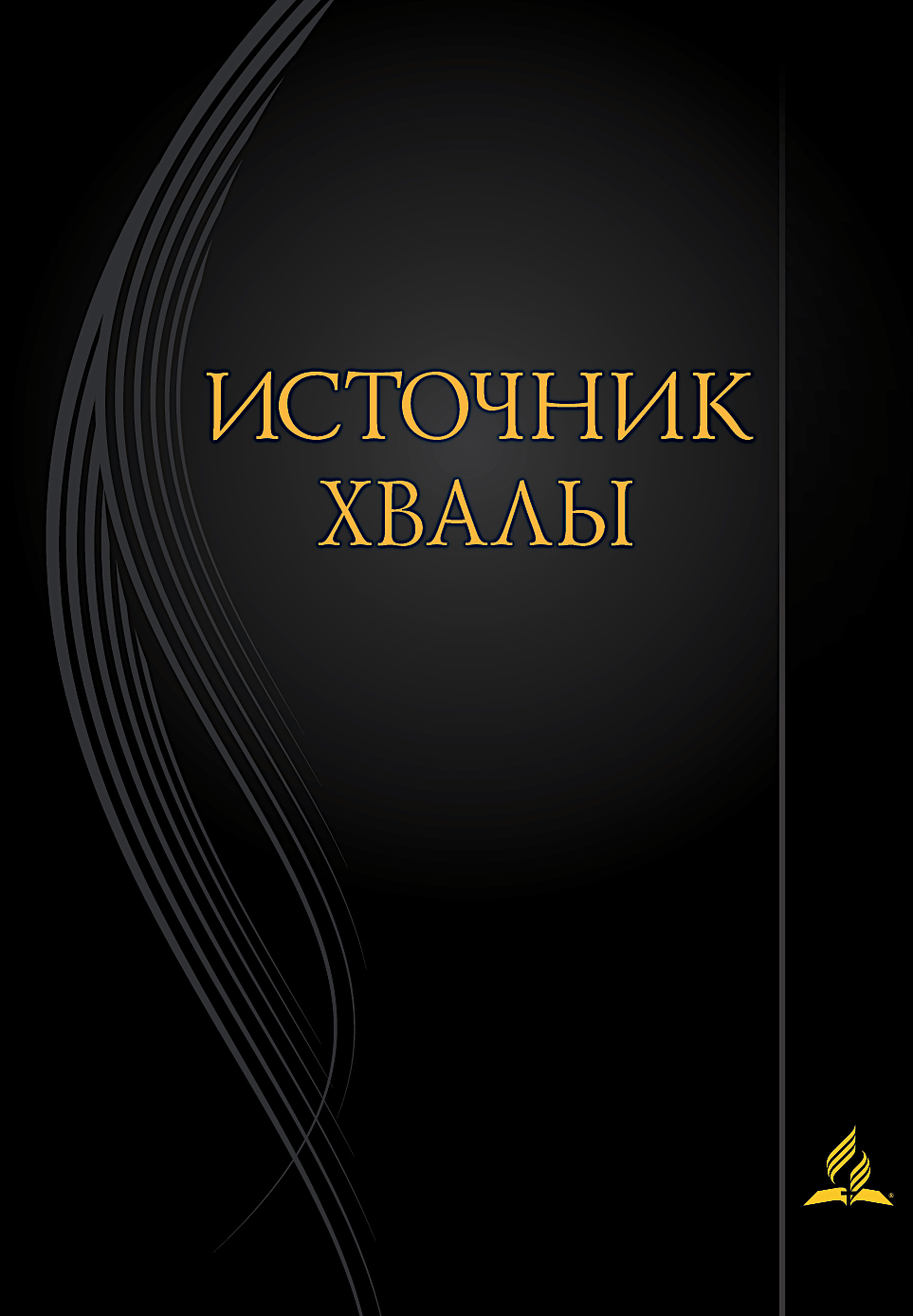 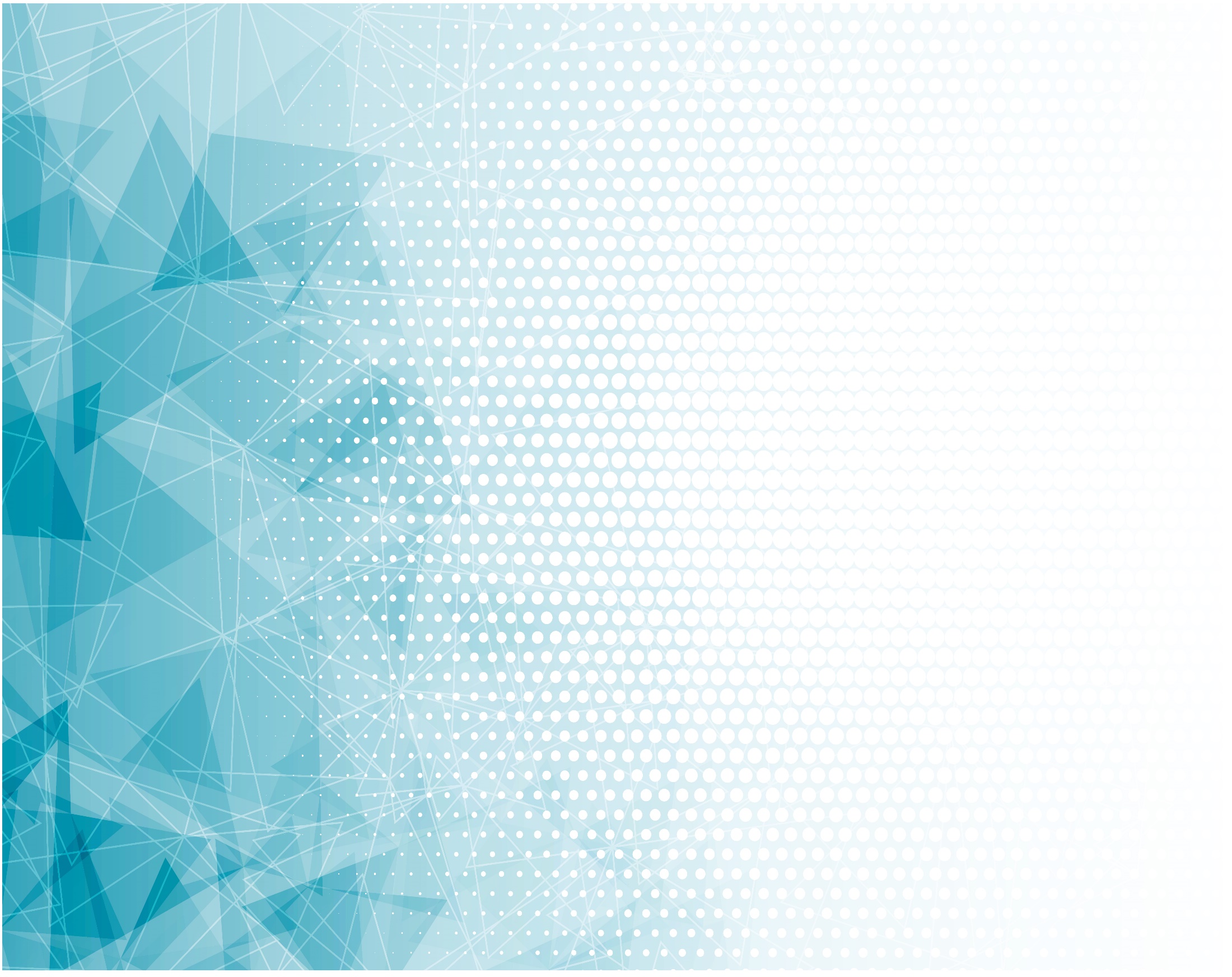 Любвеобильный 
      Наш Отец,
	Весь мир живет 
	Тобой, Творец.
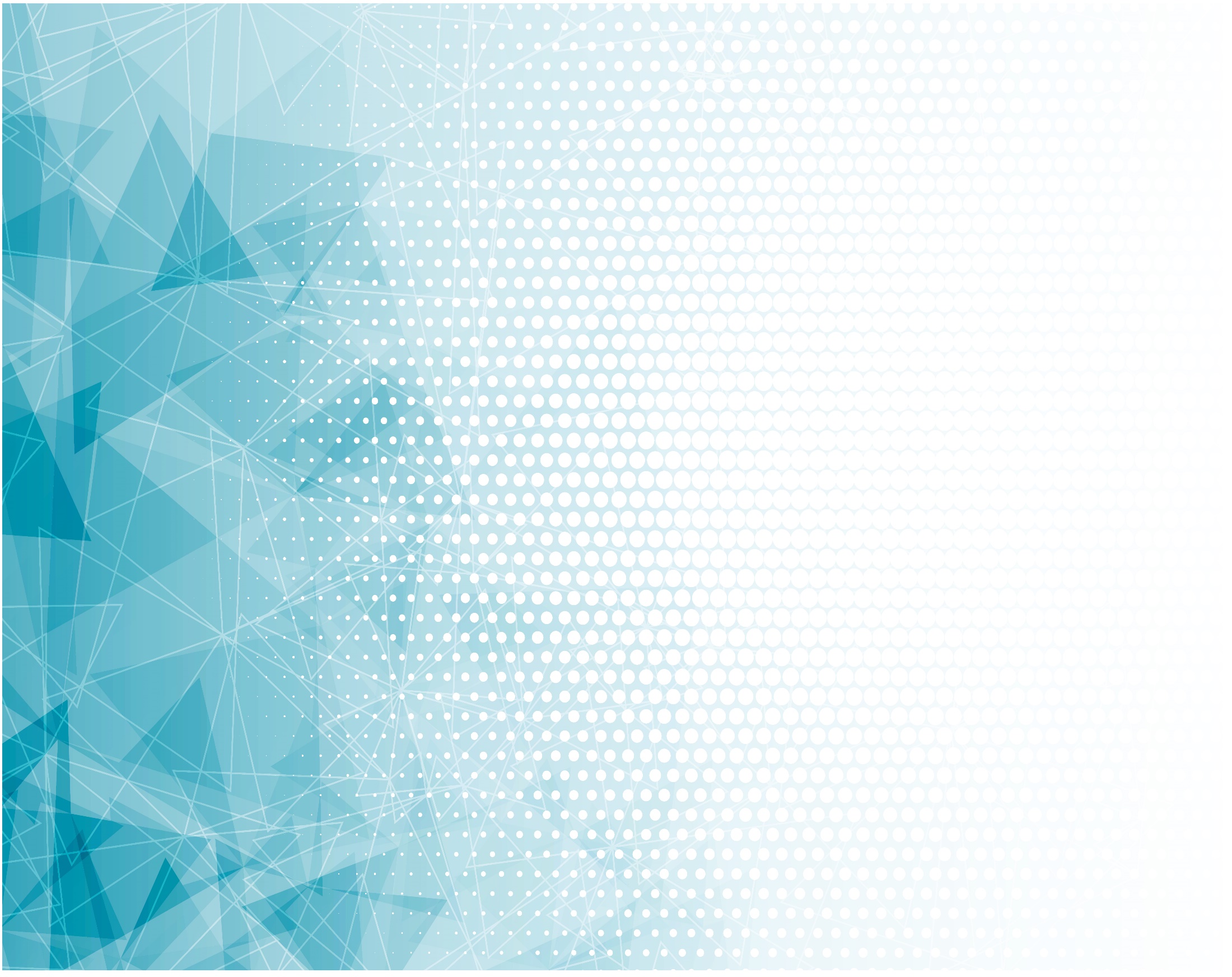 Ты все премудро 
Так создал
И всем Закон святой 
Свой дал.
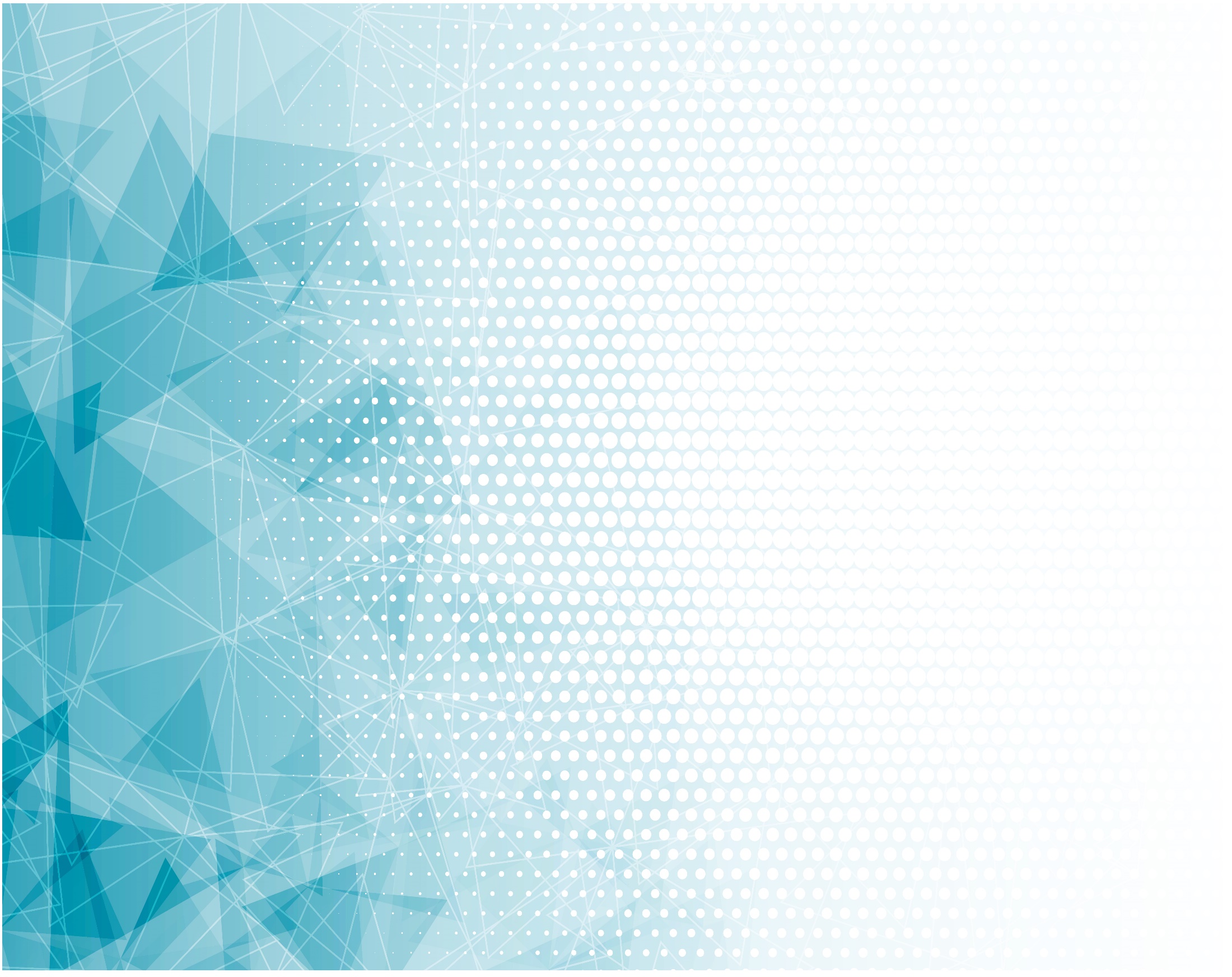 Ты все премудро 
Так создал
И всем Закон святой 
Свой дал.
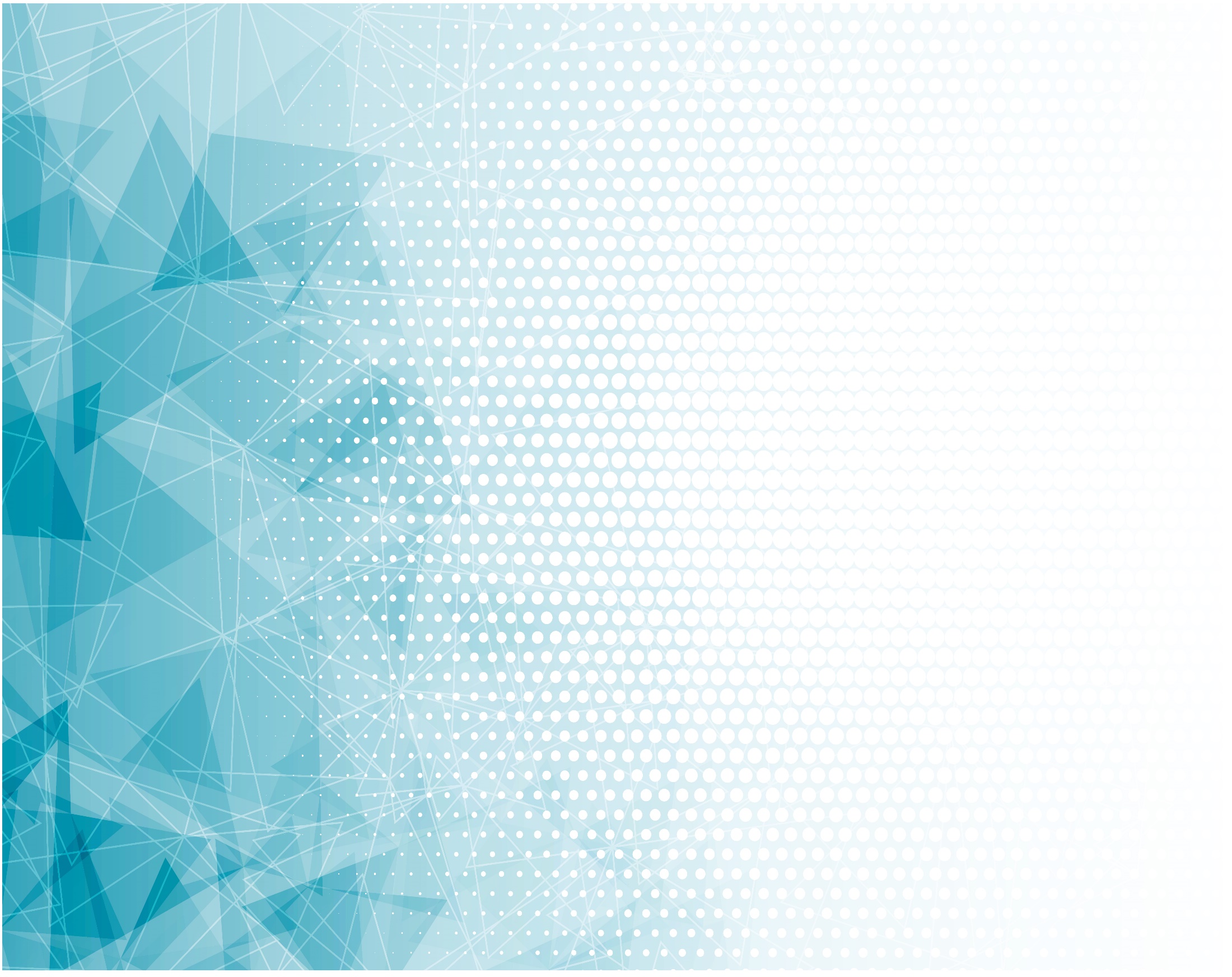 В шесть дней 
Ты мир Великий наш 
Так славно, 
Чудно сотворил,
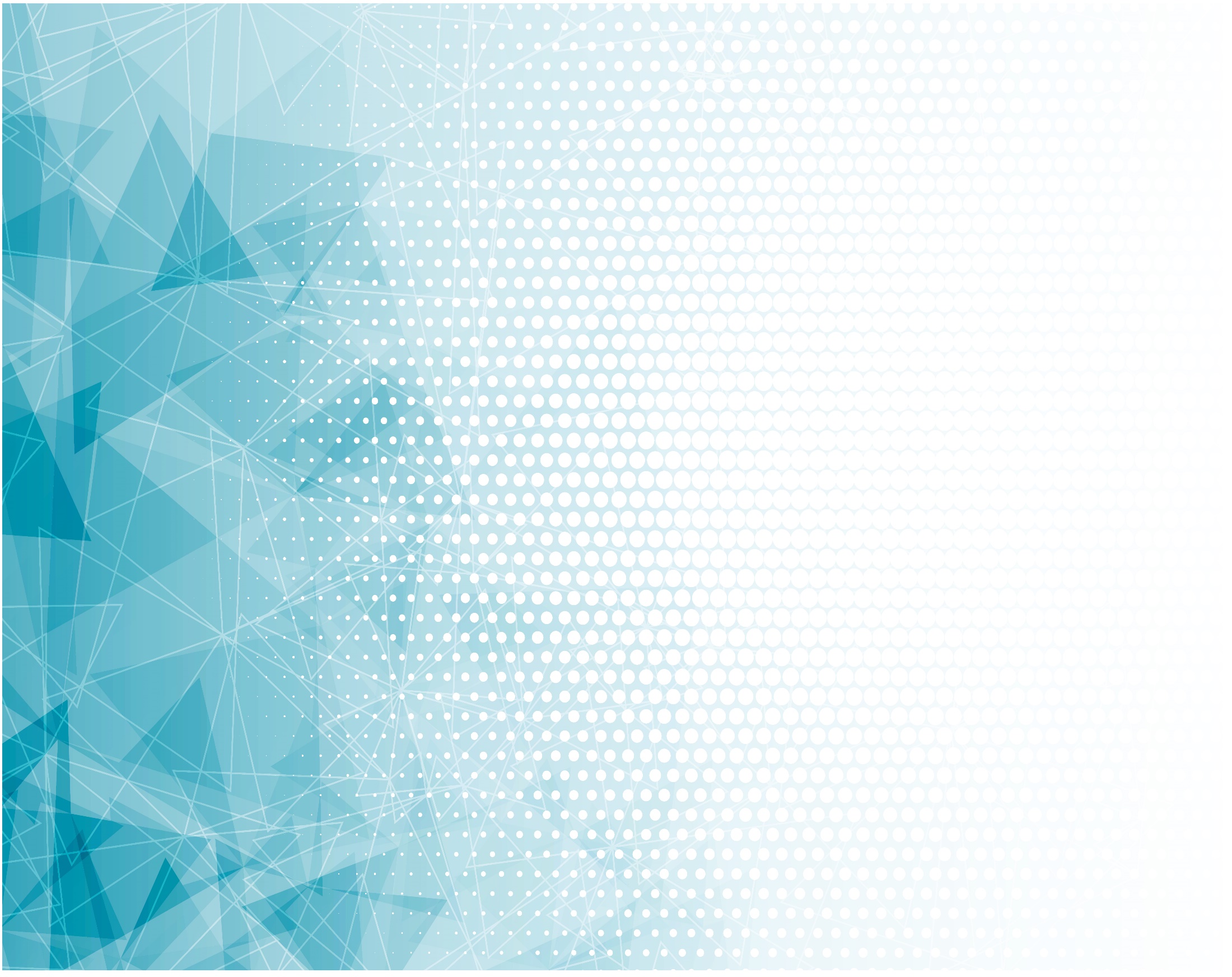 А в день седьмой 
Субботний Сам
От всех творенья 
Дел почил.
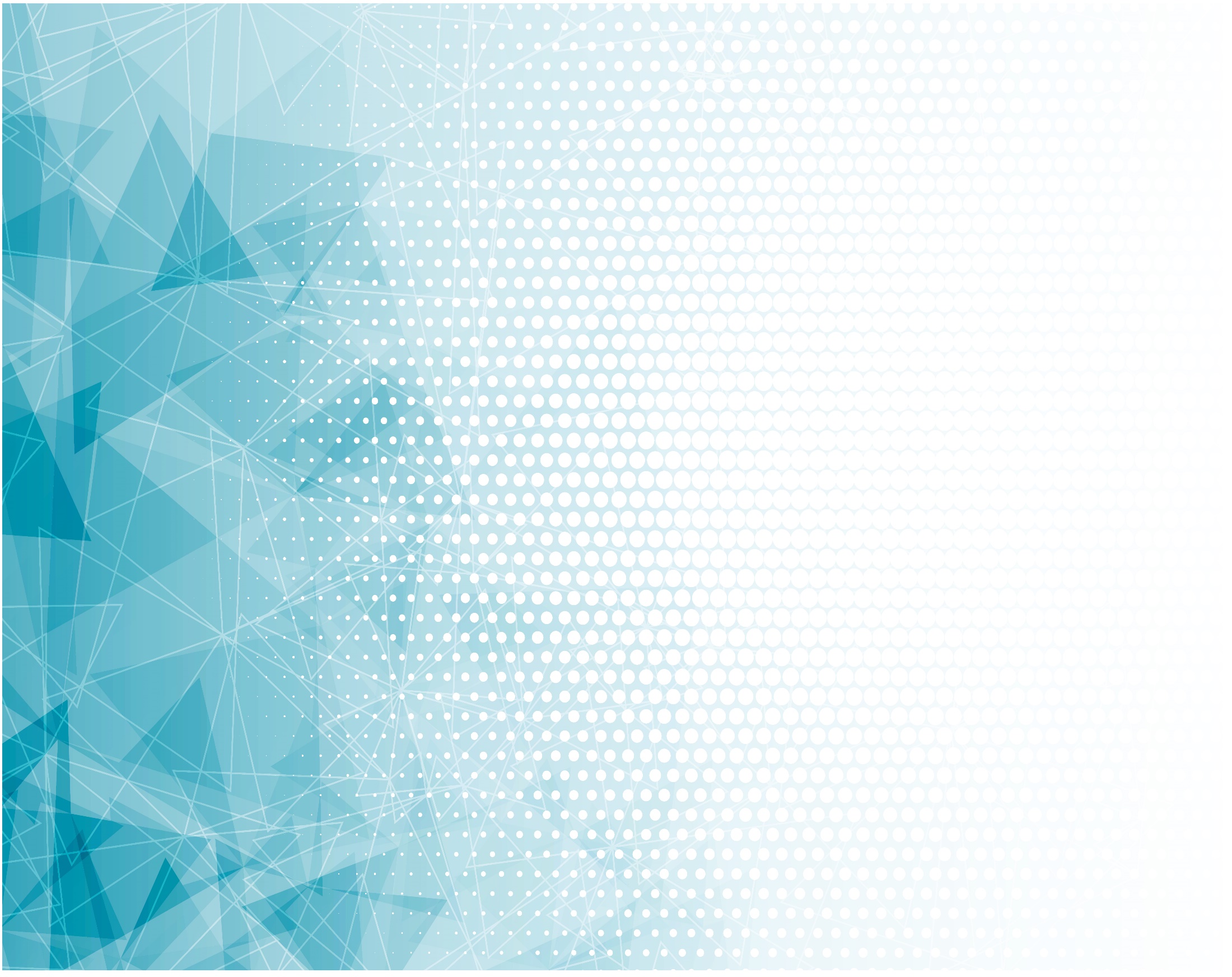 А в день седьмой 
Субботний Сам
От всех творенья 
Дел почил.
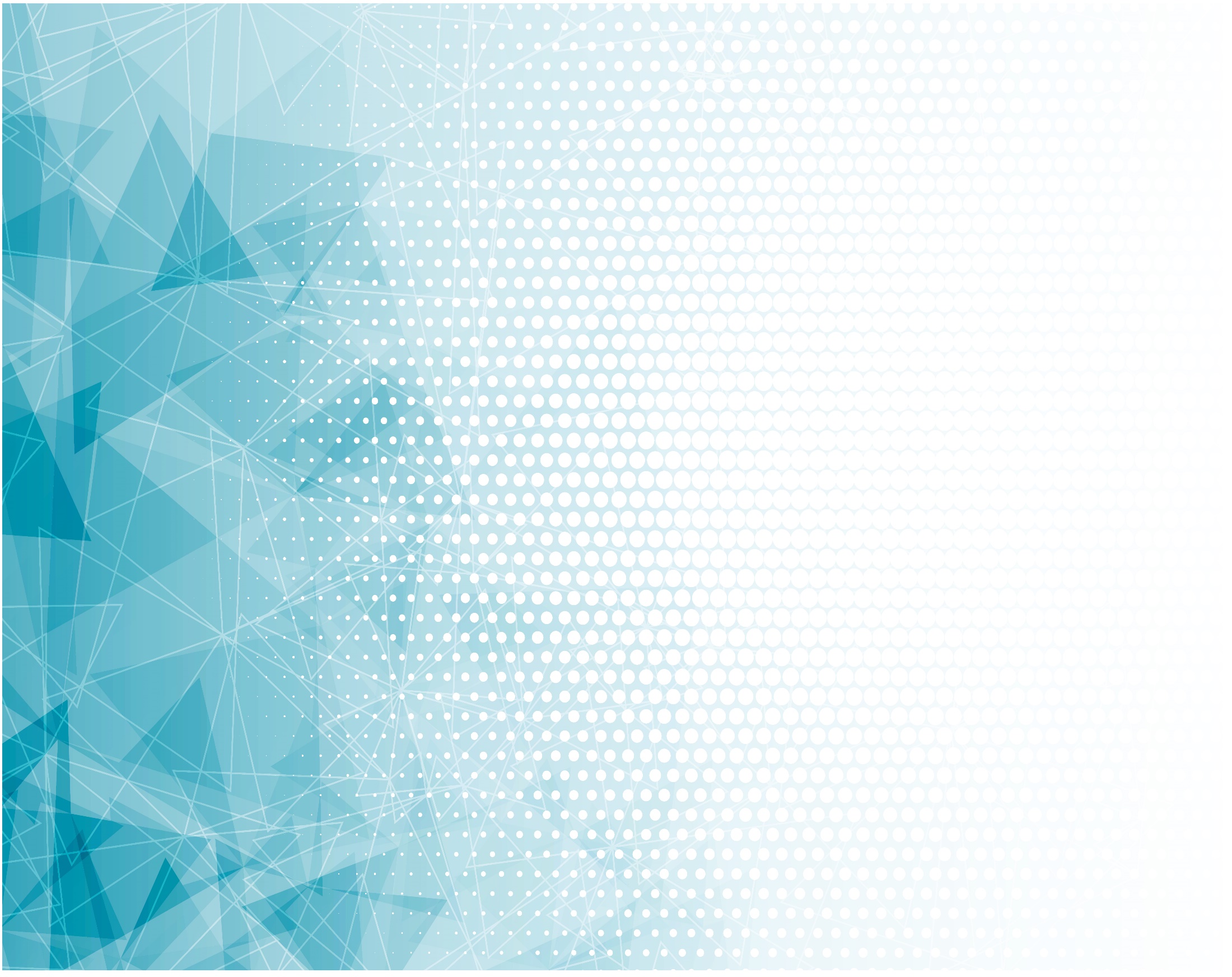 Субботу Ты 
Благословил,
Навек ее Ты освятил:
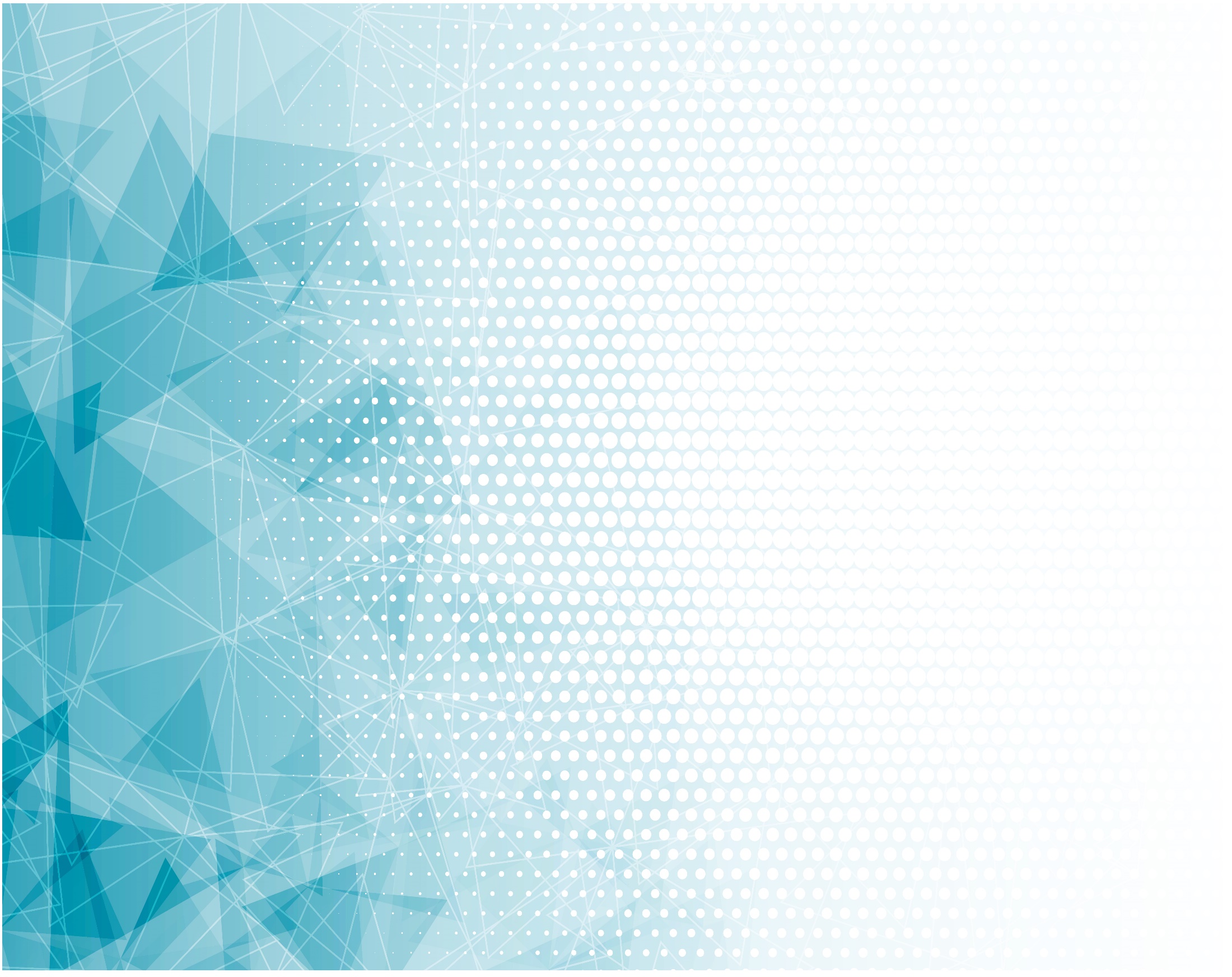 Всем повелел 
Святить ее,
Как память дела Своего.
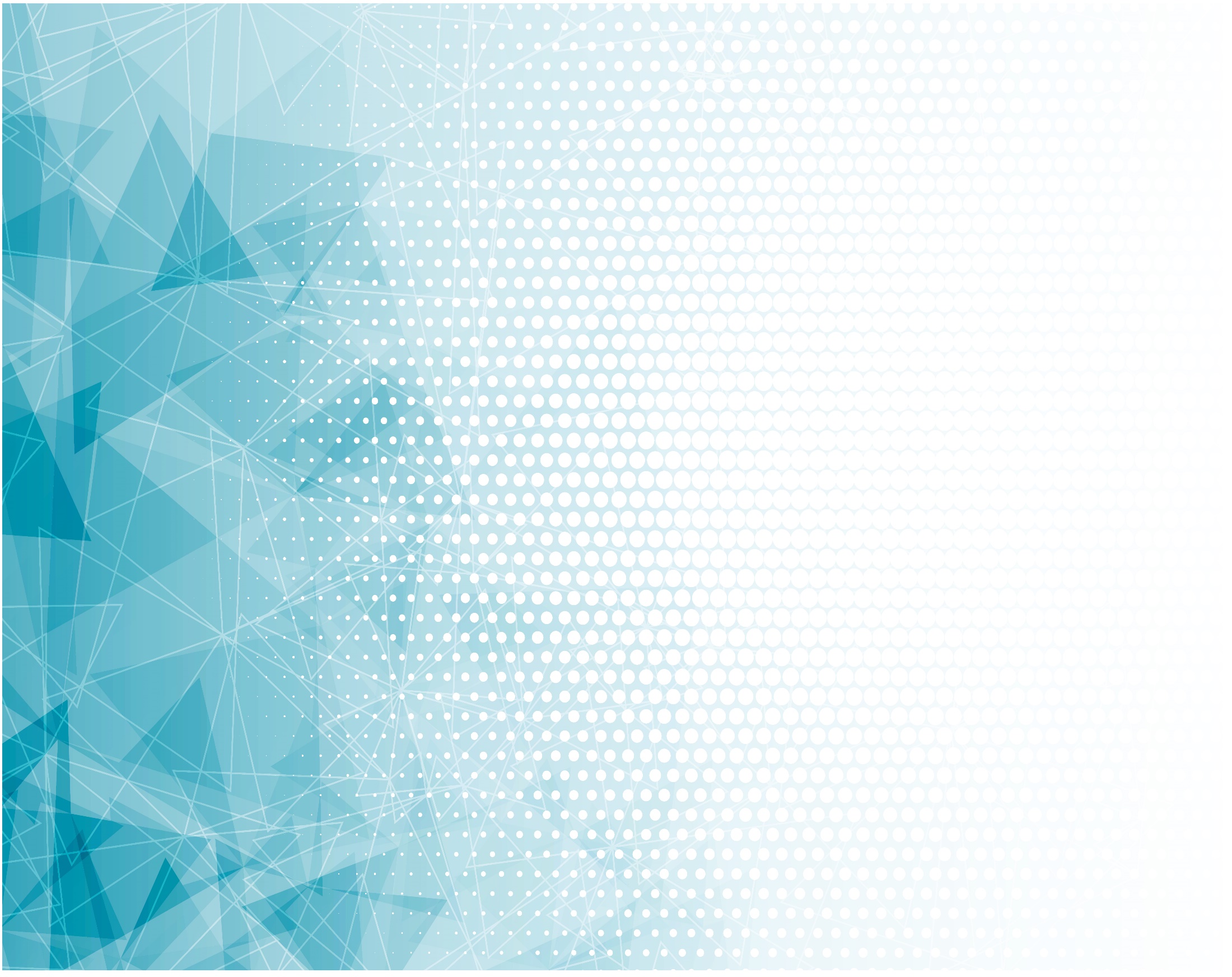 Всем повелел 
Святить ее,
Как память дела Своего.
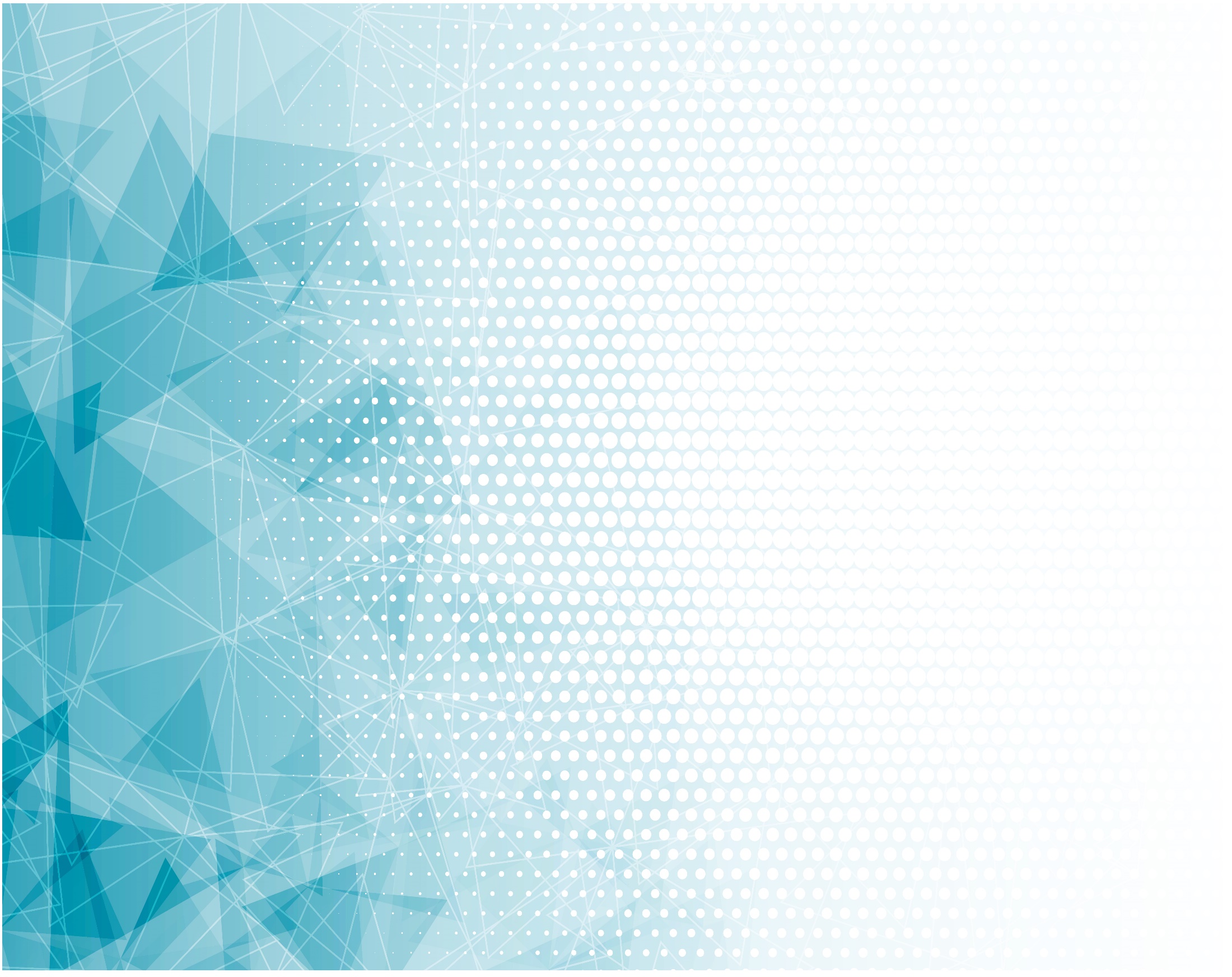 О, дай субботу 
Свято чтить,
Чтоб мне сиять 
В греховной мгле,
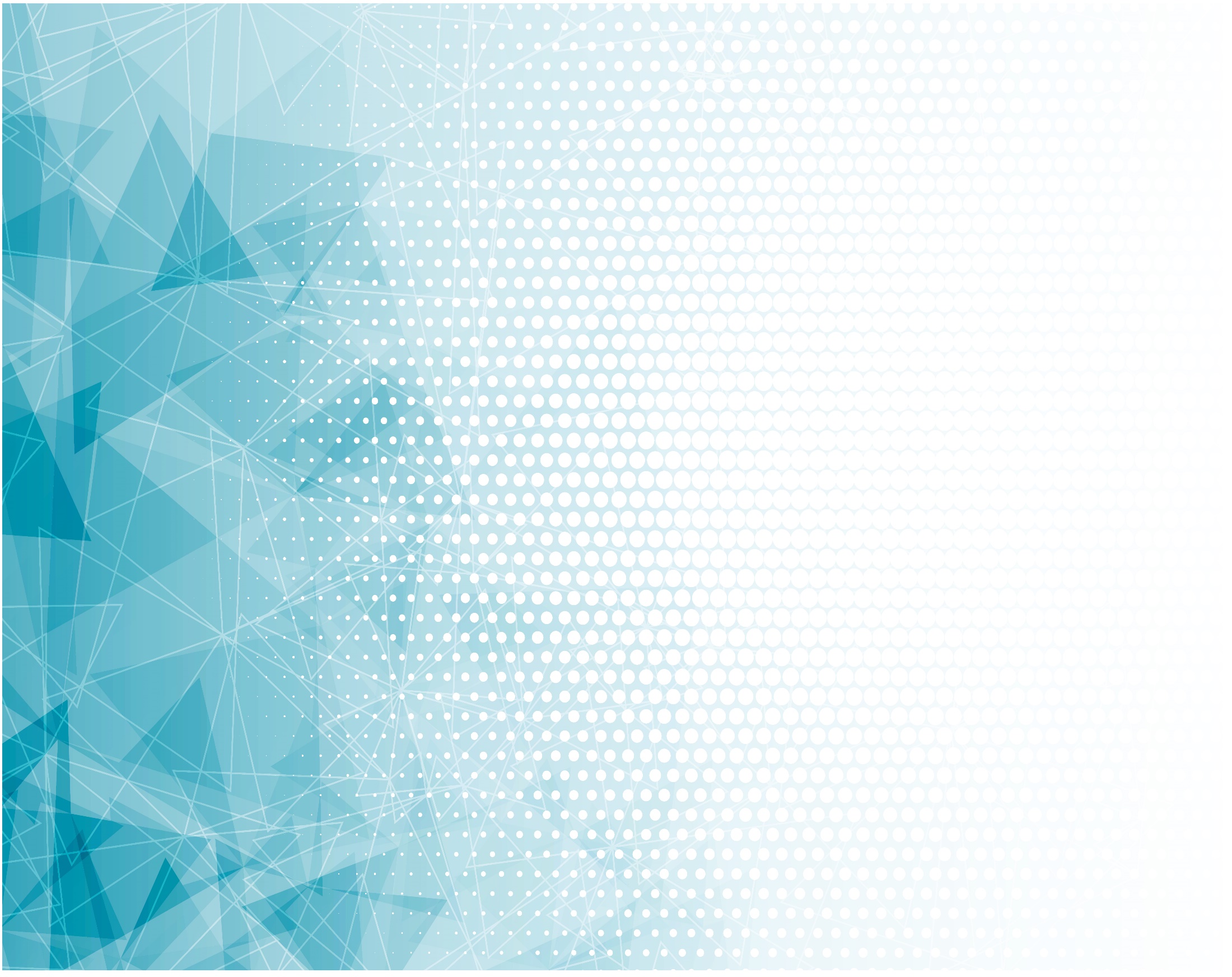 Чтоб мог в сей день
 
Тебя хвалить

На новом небе и земле.
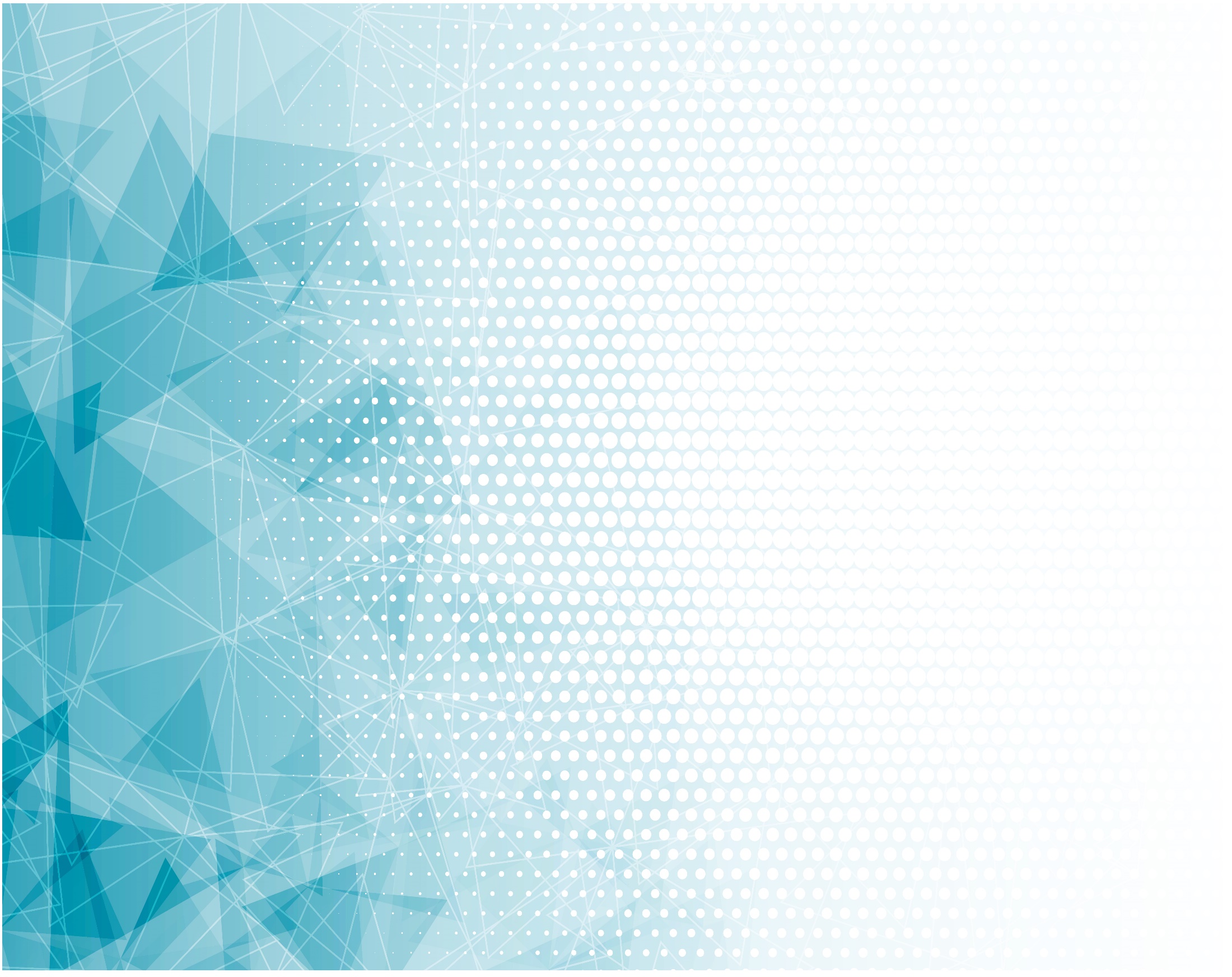 Чтоб мог в сей день
 
Тебя хвалить

На новом небе и земле.
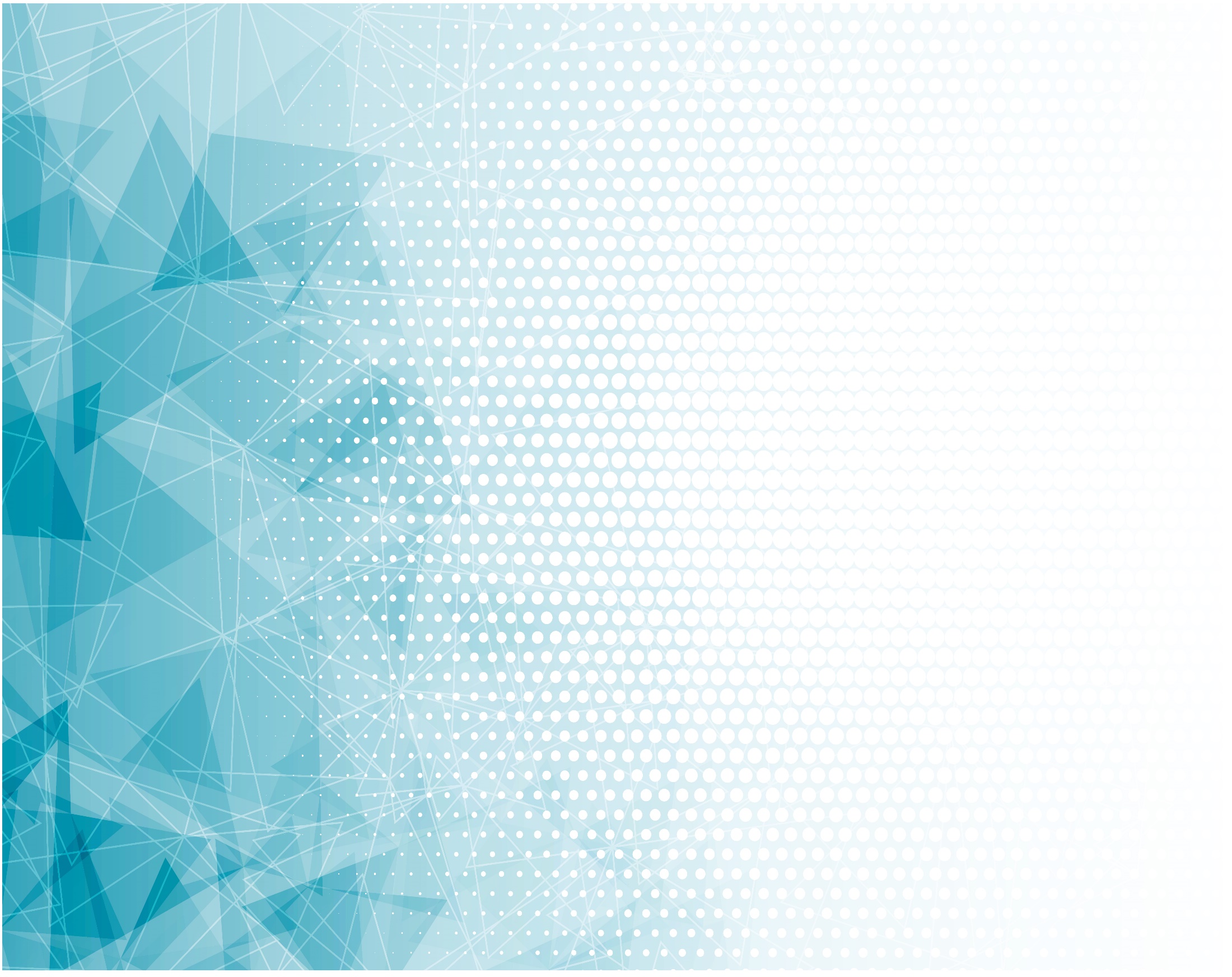 Закон Твой 
Совершен во всем,
Открыл Ты Свой 
Характер в нем,
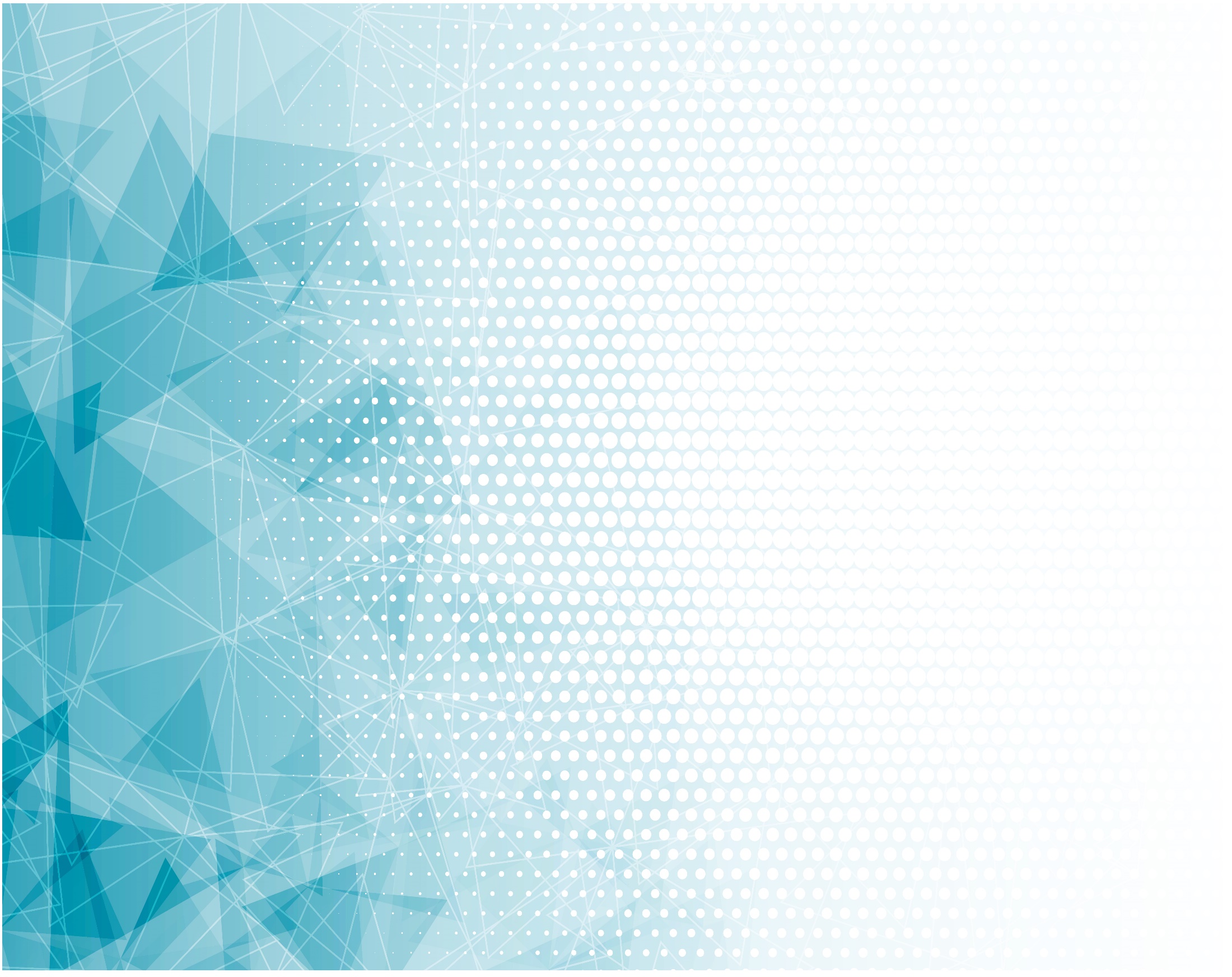 И к нам Твою любовь 

Лишь в нем

Мы видим всюду 

И во всем.
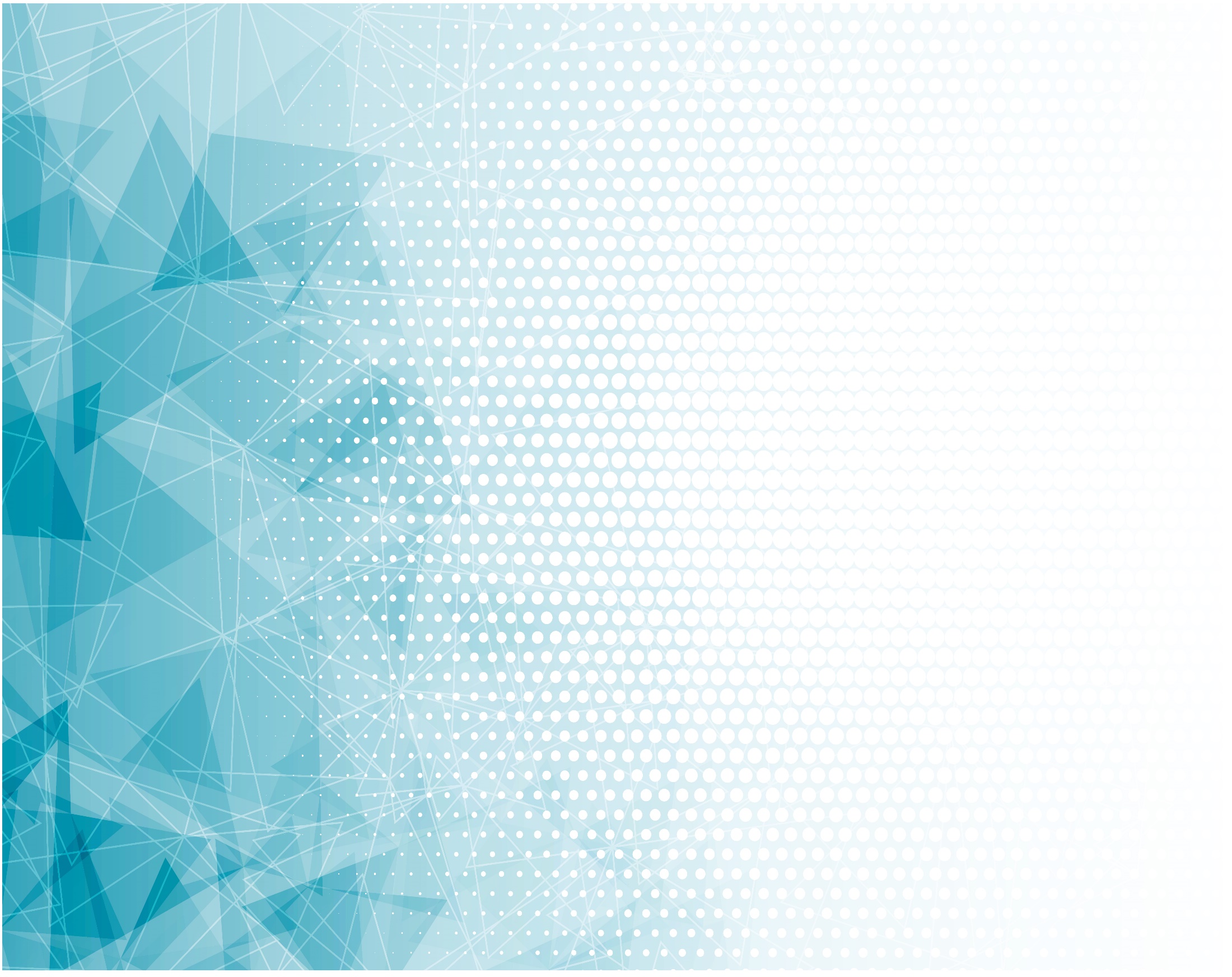 И к нам Твою любовь 

Лишь в нем

Мы видим всюду 

И во всем.
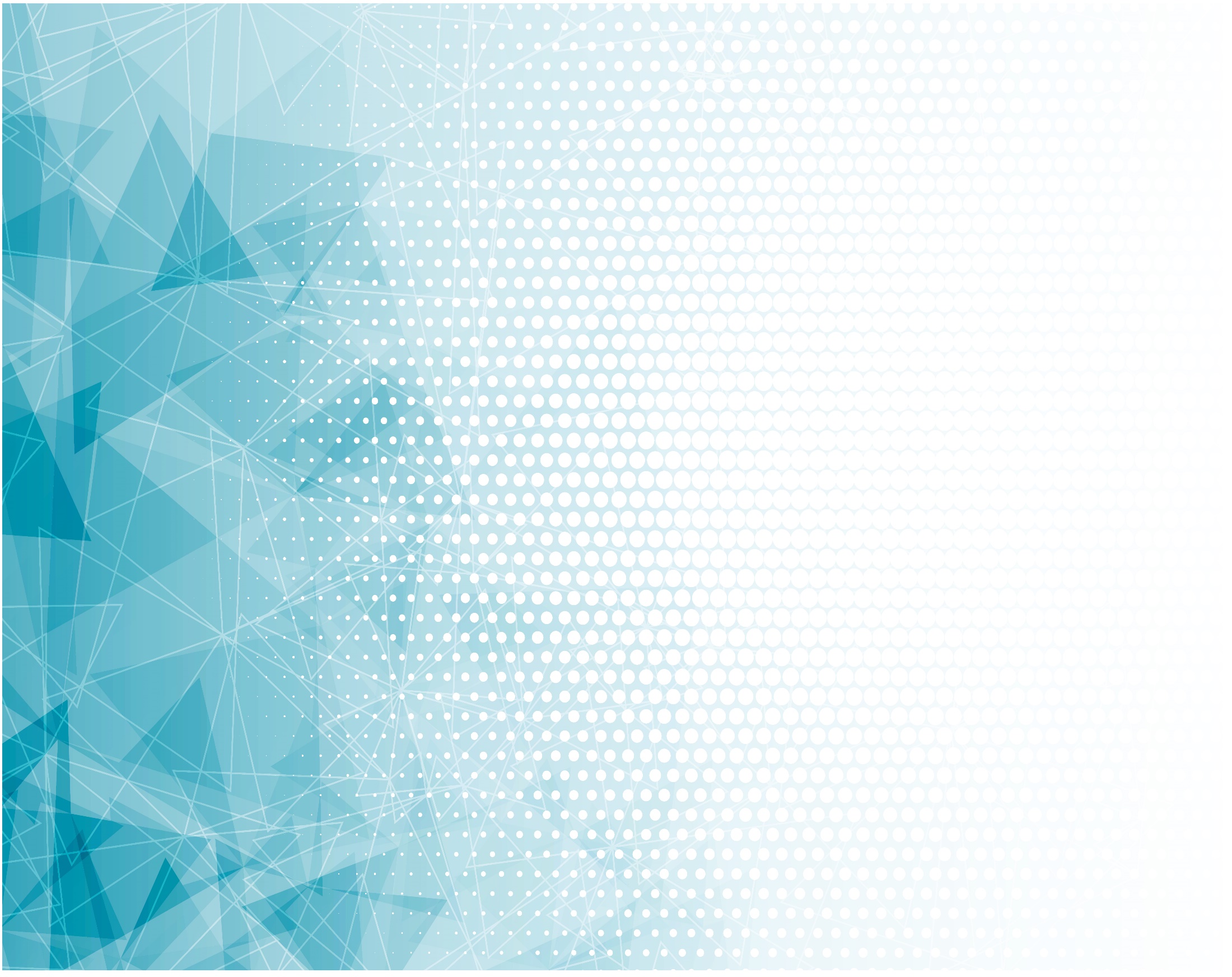 Теперь желанье 
В нас одно:
Лишь славить 
Имя ввек Твое,
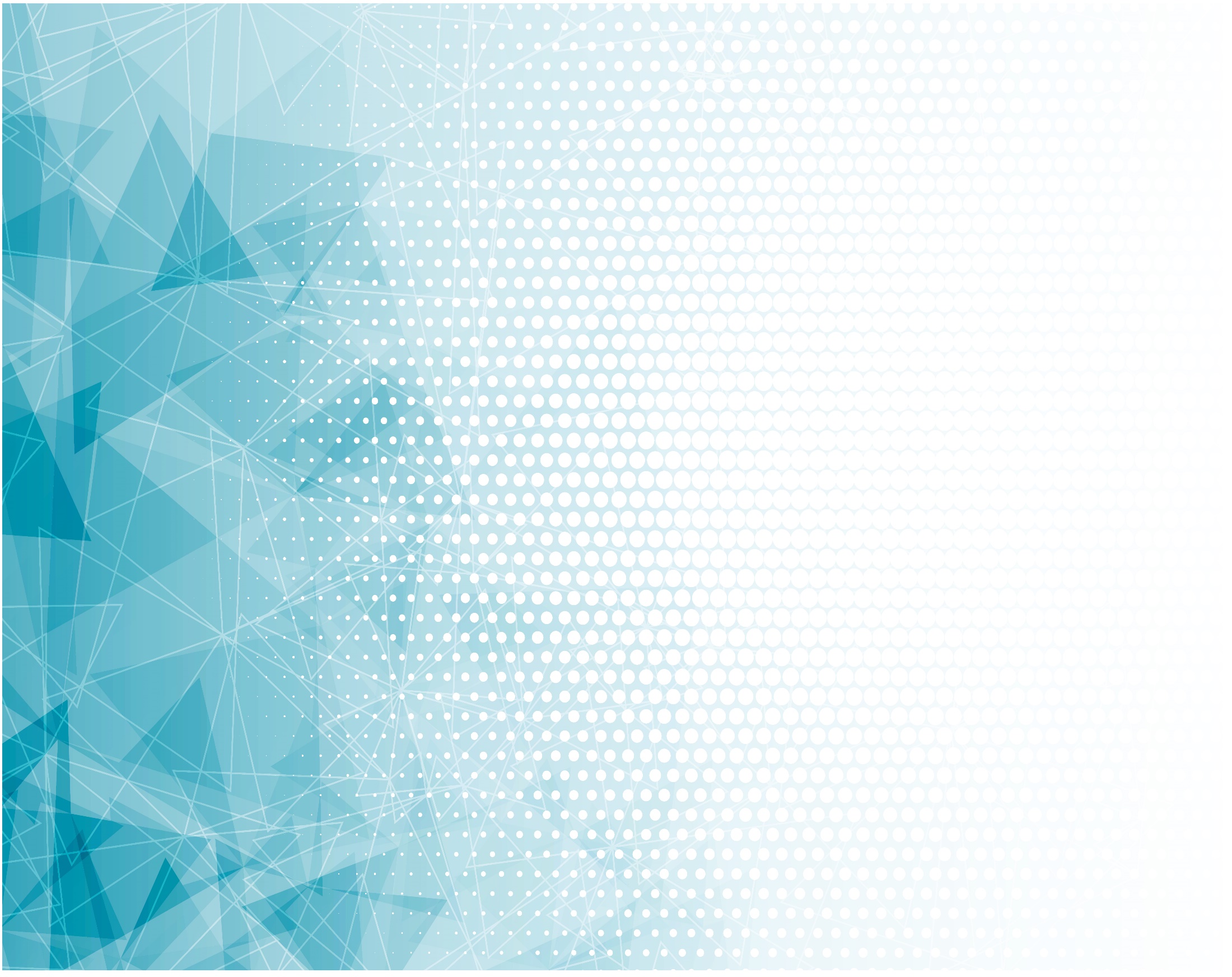 Хранить святой 

Закон Творца

И верным быть здесь 

До конца.
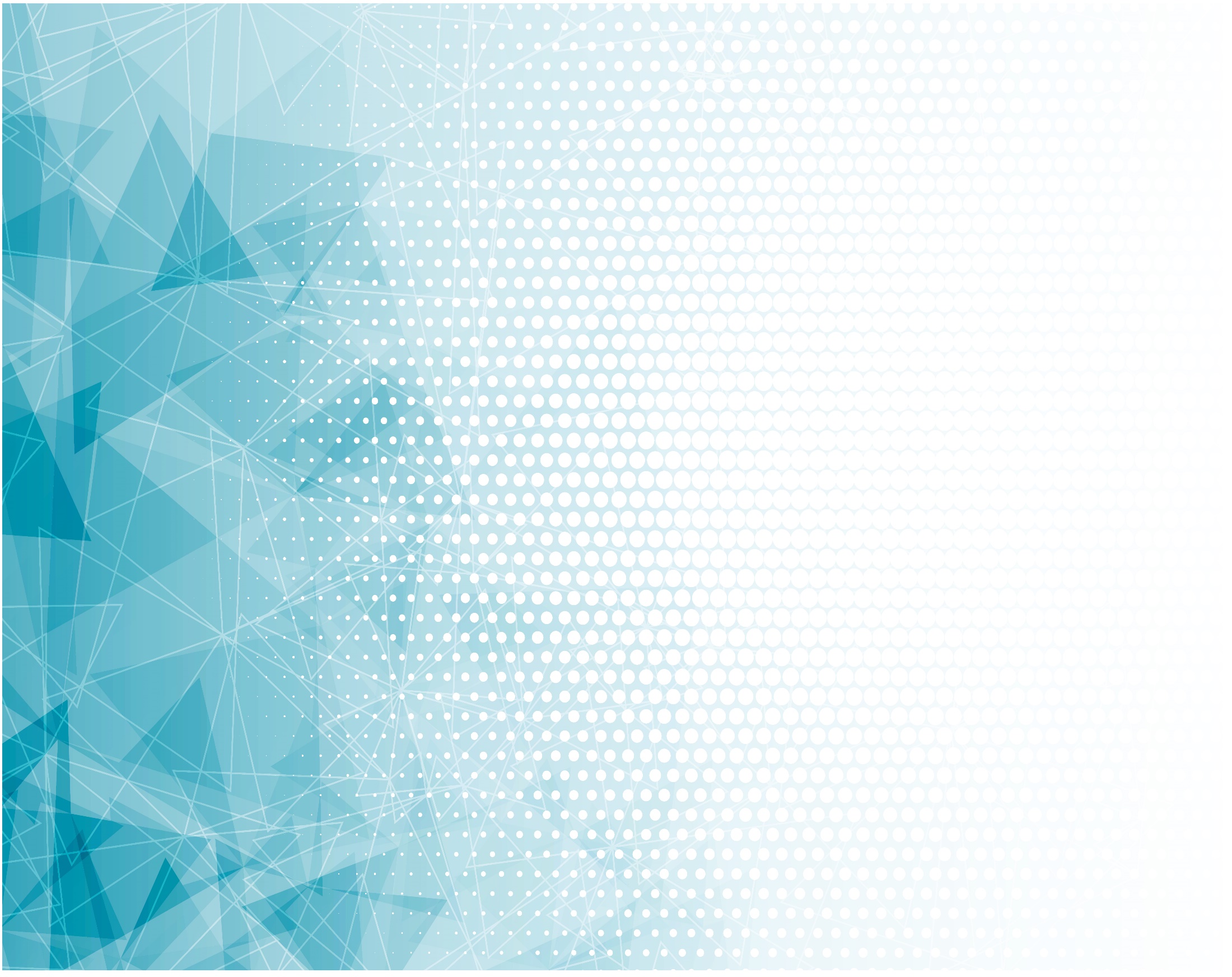 Хранить святой 

Закон Творца

И верным быть здесь 

До конца.